بَيْتٌ مِنْ حِجارَة
الأهدافُ التَّعْليمِيَّة :
يُتَوقَّعُ منْك عزيزي التِّلميذ في نِهايةِ هذا الدَّرسِ أنْ تكونَ قادراً على :
١      - قراءَةِ الدَّرْسِ قراءةً صحِيحةً ومُعبِّرة مُراعياً المُدودَ و
      الحركَات .
٢     - اختِيارِ المَعْنى الصَّحيحِ للكلماتِ الْجديدَةِ .
٣                 – ربطِ بعضِ المُفرداتِ بمرادفاتِها وأخْرى بأضْدادِها .
٤                    - تحديدِ أسلوبِ الشَّرْطِ.
               5- تمييزِ الْحَقِيقةِ من الْخيالِ.
بيتٌ من حِجَارَةٍ
( 1 )
  ظَلَّتِ القَنافذُ الثَّلاثَةُ بَعدَ موتِ أبِيها و أمِّها تَسْكُنُ في جُحْرِها القديمِ المَحْفورِ في جوفِ الأَرضِ ، وذاتَ ليلةٍ قالَ القُنْفذُ الكَبيرُ لأخَويْهِ : لِماذا لا نُغَيِّرُ بيتَنا القدِيمَ ، ونَخرُجُ فوقَ الأَرْضِ لِنبْنِيَ بيتاً جَديداً ؟. قالَ القُنفذُ الأَوسَطُ : فِكرةٌ جَيِّدةٌ ، ولكِنَّهَا تَحتاجُ إِلى
                            جُهْدٍ كَبيرٍ . قالَ قنْفُوذٌ الصَّغِيرُ : لا..لا أريدُ ، 
                                             إنْ نخْرُجْ تَهْجُمْ وحوشُ 
                                                  الْغابَةِ عليْنَا.
( 2 )
    قالَ الْقُنْفُذُ الأَوسَطُ : اسْمَعْ يا قُنْفُوذُ ، نَحنُ ثلاثةٌ ، وسَنَبْنِي بَيتاً مِنْ حجَارَةٍ ، لا يَستَطيعُ أيُّ وَحْشٍ أنْ يَهْدِمَهُ ، قال قُنفُوذٌ الصَّغيرُ : بَيتٌ مِن حِجَارَةٍ ؟! الآنَ فَهِمتُ ، فِكْرةٌ رَائِعَةٌ ، ورَأْيٌ صائِبٌ ، 
وهلْ سَتَدْخلُ الشَّمْسُ إلى بَيتِنَا الْجَديدِ ؟

                           قالَ القُنْفوذُ الْكبيرُ : نَعَم،
                   وسَتَرى كُلَّ مَنْ حولَكَ مِنَ النَّافِذةِ .
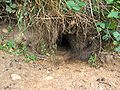 ( 3 )
   وفي صباحِ الْيَومِ التَّالِي ، رَاحَتِ الْقنَافِذُ الثَّلاثَةُ تَتقَاسَمُ الْعَملَ فيمَا بَيْنَها ، فالقُنْفُذُ الْكبيرُ يجْمعُ الْحِجَارةَ ، والقُنْفذُ الأَوسَطُ يَجْبُلُ الطِّينَ 
أمَّا قُنفوذٌ الصَّغِيرُ فكَانَ يَلْهَثُ منَ التَّعبِ ، 
                       لأَنَّهُ حَمَلَ حجَراً واحِداً 
                               صغيراً على ظَهْرهِ ،
                                 وماهيَ إلا مُدَّةً قَصِيرةً 
                                    حتَّى بَنتِ القَنافِذُ
                          بيتاً مِنْ حَجَرٍ يرُوقُ النَّاظِرينَ. ...

                               ي
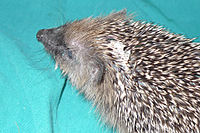 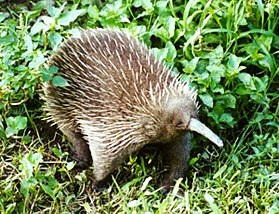 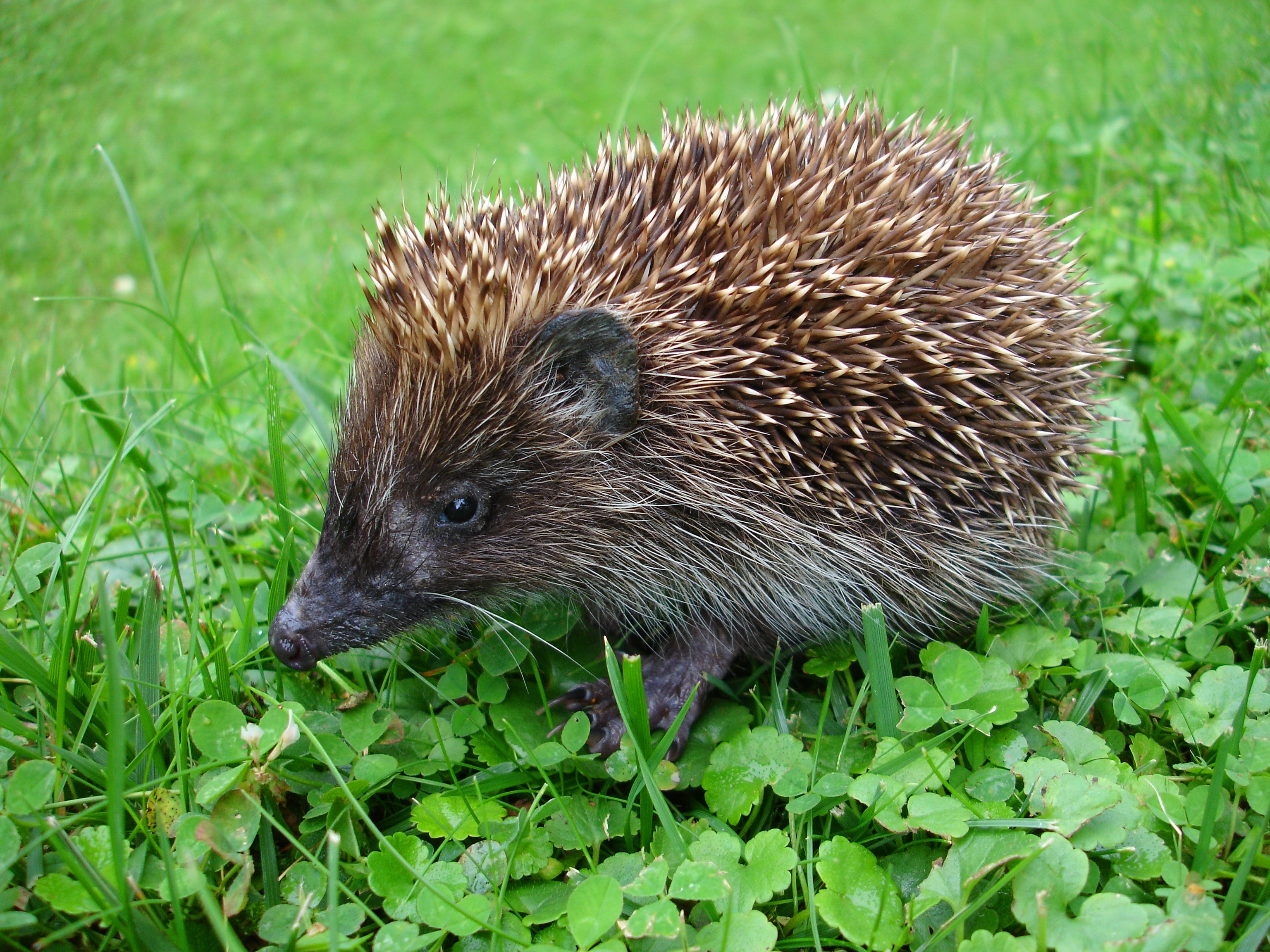 ( 4 )
           غَمَرتِ الْفَرحَةُ قُلُوبَ الإِخْوةِ ،
            فَانْطَلَقُوا يَدُورُونَ حَولَهُ ،
             ويَرْقُصُونَ ويُنْشِدُونَ :
                        بَـيتٌ بِالْـحُـبِّ بَنـيْنَاهُ        
                               وبِضَوءِ الشَّمْسِ ملأنَاهُ
                          يَا بيتاً يرْعَى وَحْدتَنا  
                               دوماً في الْقَلبِ سَنَرْعَاهُ
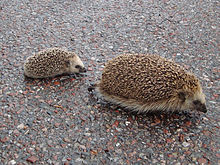 معاني الكلمات:
الكلمة
رأيٌ صائبٌ
جُحْرٌ
جوفُ الأرضِ
يروقُ الناظرين
رأيٌ صحيحٌ
يُعجِبُ الناظرين
باطنُ الأرض
بيتٌ 
تحتَ
الأرض
معناها
فكر الدرس :
رَغْبَةُ الْقَنافِذِ بِبناءِ بيتٍ جديدٍ .
اِتِّفاقُ القَنافذِ على بِنَاءِ بيتِها منَ الْحجارةِ .
تعاونُ القنافذِ وإنْجازُ العملِ بسُرعةٍ و إتقانٍ .
فرحُ القَنافذِ واحتِفالُهم بِبيتِهمُ الْجَديدِ .
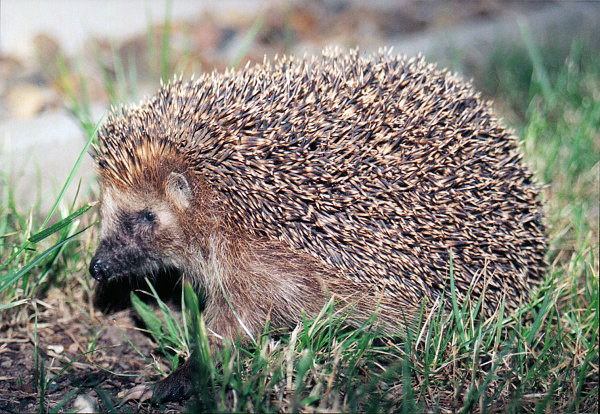 غلق الدرس :
  حثُ الأَهلِ على مُساعدَةِ أبْنائِهمْ في قِراءةِ الدَّرسِ ثُمَّ إِنْجازِ المَطلوبِ في وَرقَةِ الْعمَلِ المُرفقَةِ .
 تذكيرُ التَّلاميذِ بِقراءَةِ الدَّرسِ كَقرَاءَةِ المعلِّم ثمَّ حَلِّ التَّقييمِ ومشَاركتِهِ معَ معِلِّميهِم .
ختاماً (اجتماعُ أهْلِ الدَّارِ يردُّ خَطرِ الأَشرَارِ ) هَلْ يَنطبقُ هذا 
                     القَولُ على مَضمونِ درسِنا ؟ نعم بِالتَّأكيدِ فبِالتَّعاوُنِ
                       تُنْجز الأعمالُ وتُحقَّقُ الأهدافُ. فلْنجعلِ التَّعاوُنَ 
                               شِعاراً لنا ولِنُساهِمْ في زَرْعِ فكرةِ 
                           التَّعاونِ بينَ الأَهلِ والأصْدقاء ...